Studiemiddag 15 oktober
Houd je ogen open voor trauma
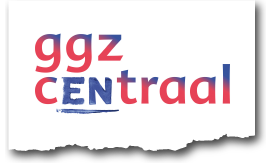 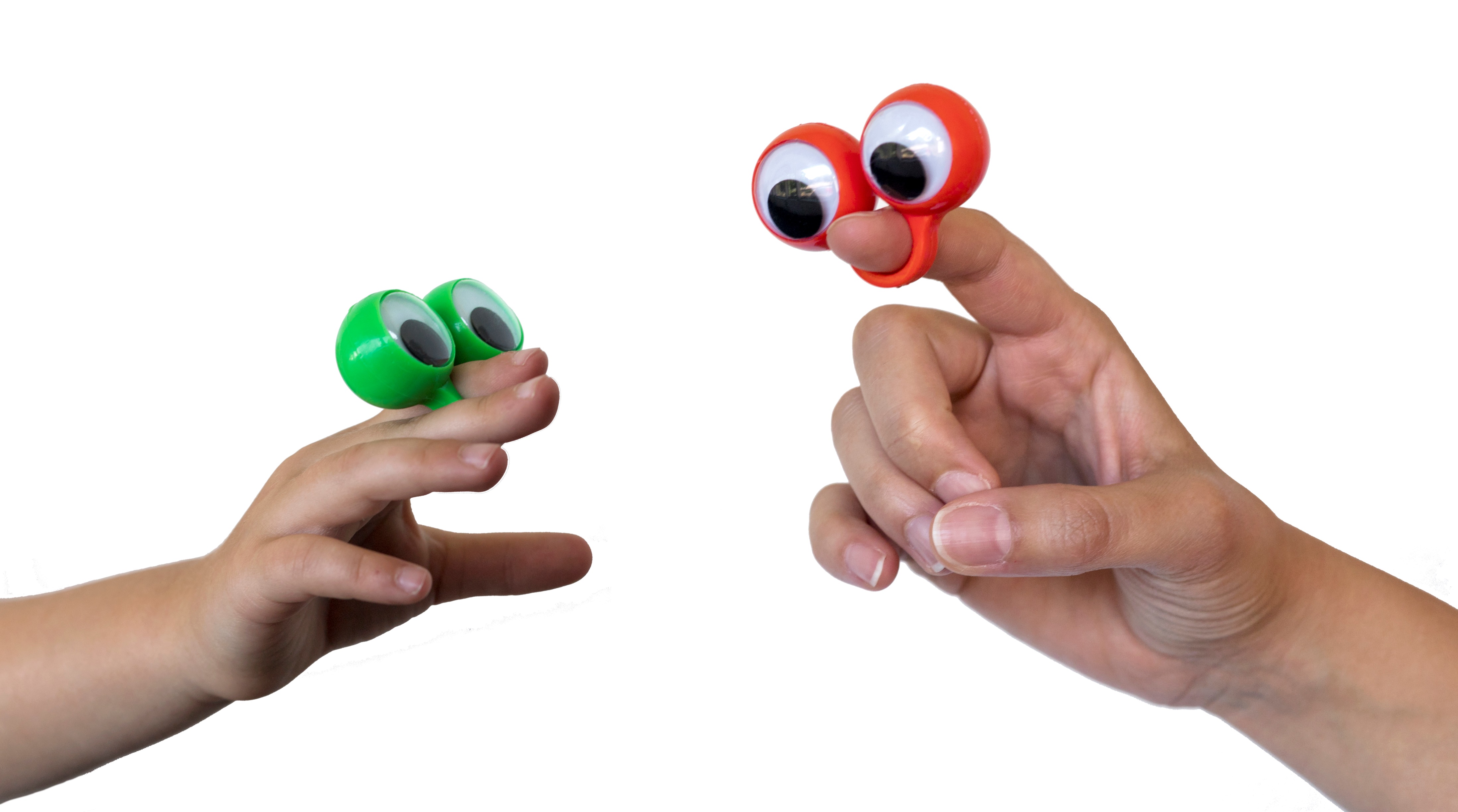 save the date!
15 oktober 2018    12.00 uur    Zon & Schild    Amersfoort  Studiedag voor alle medewerkers van Fornhese en Emerhese
info: congresbureau@ggzcentraal.nl